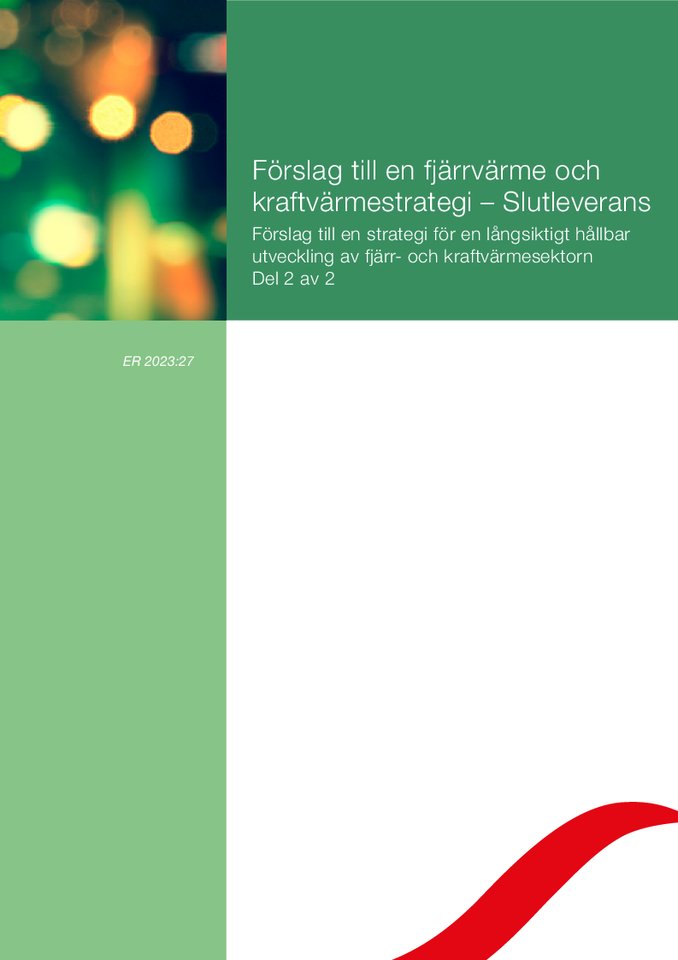 Fjärrvärme och kraftvärmestrategin
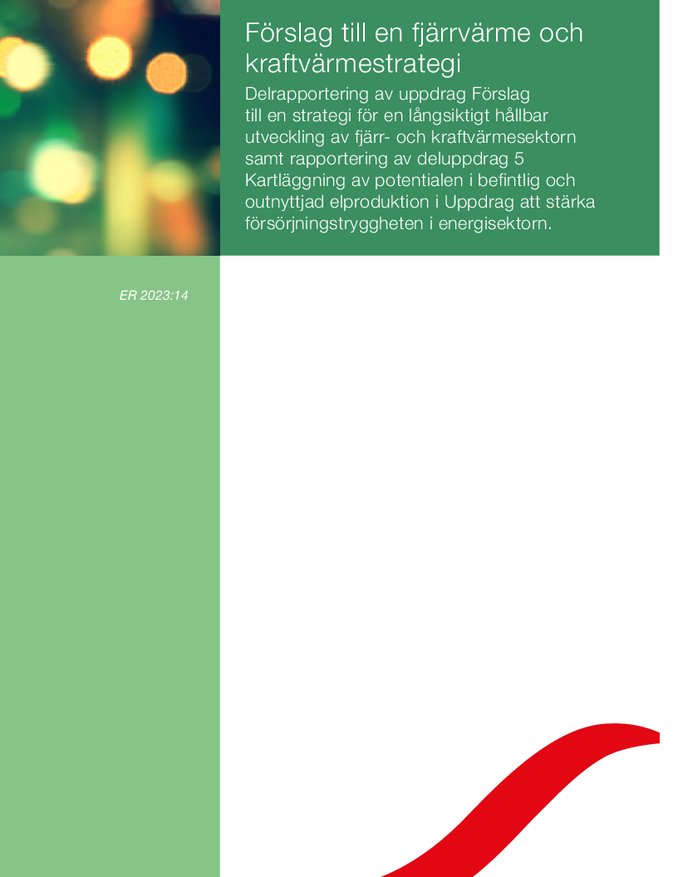 Slutsatser och åtgärdsförslag
Daniel Friberg
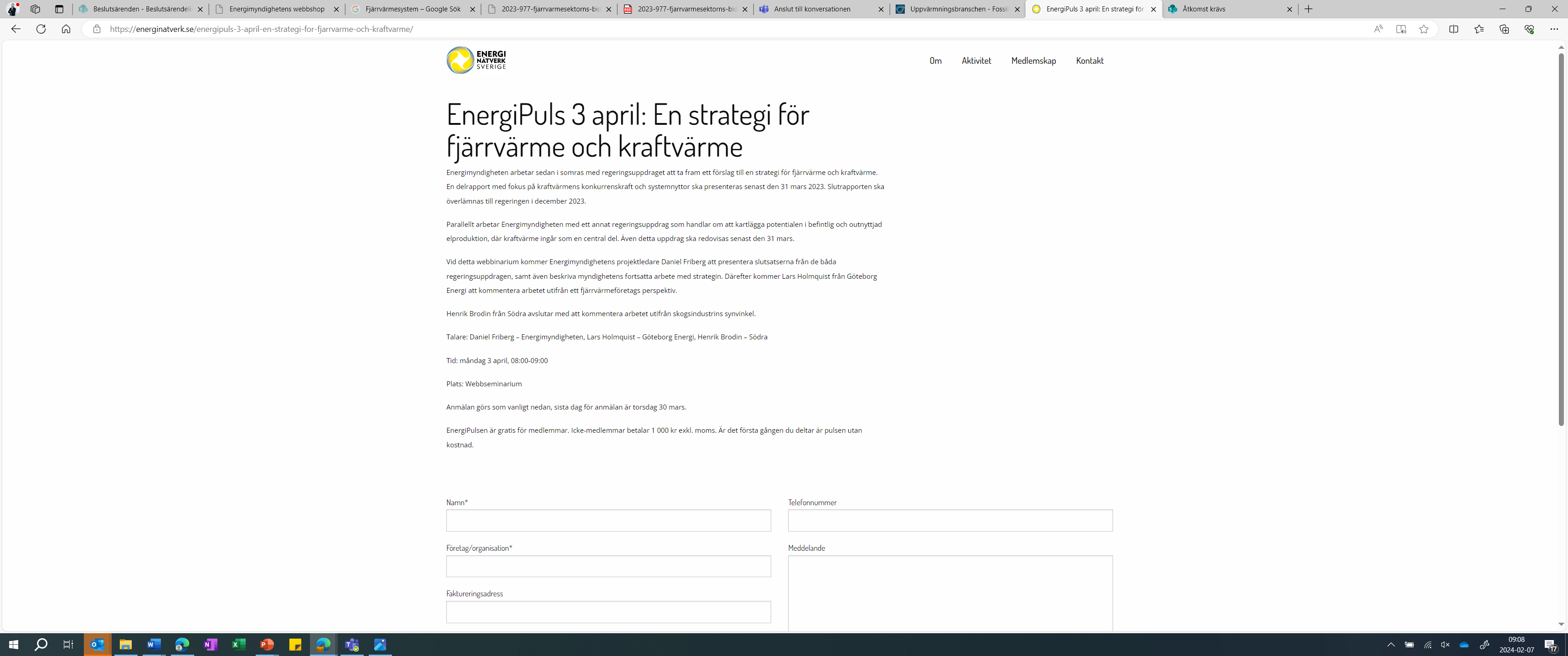 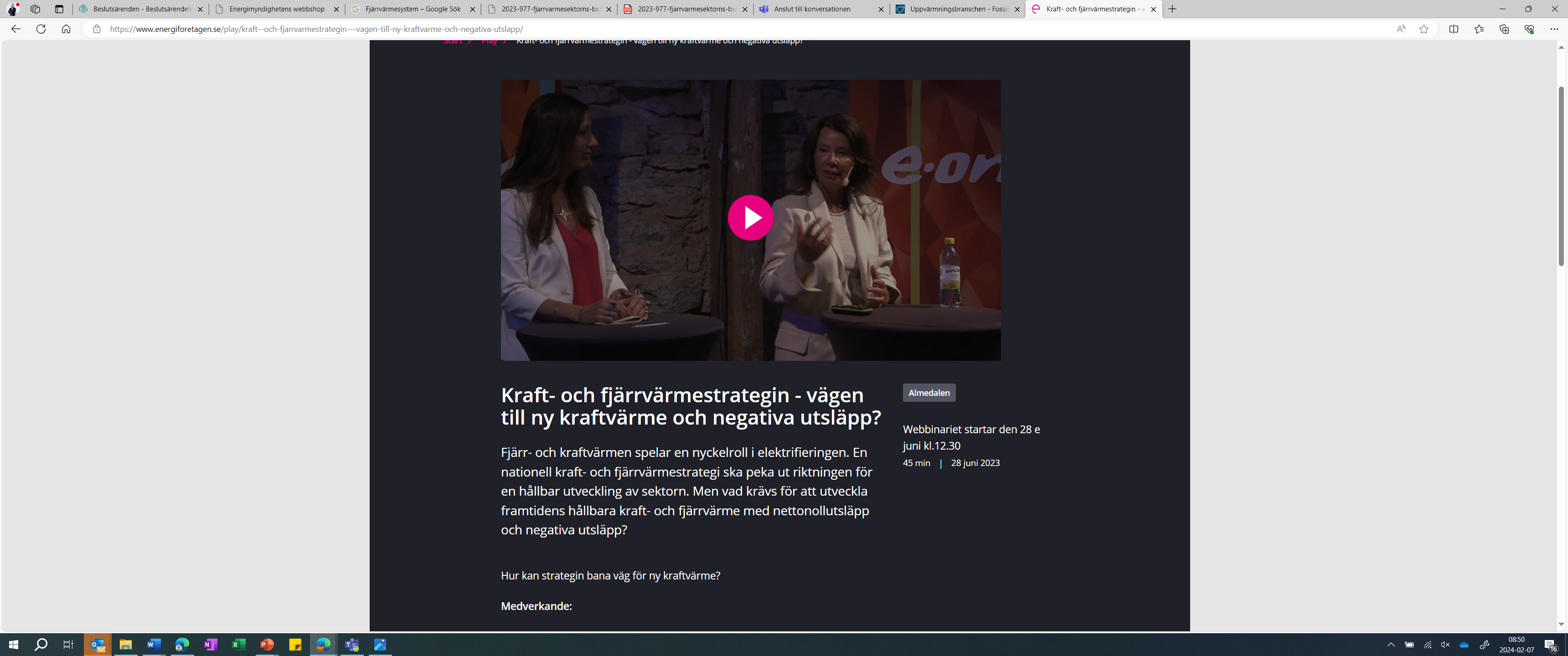 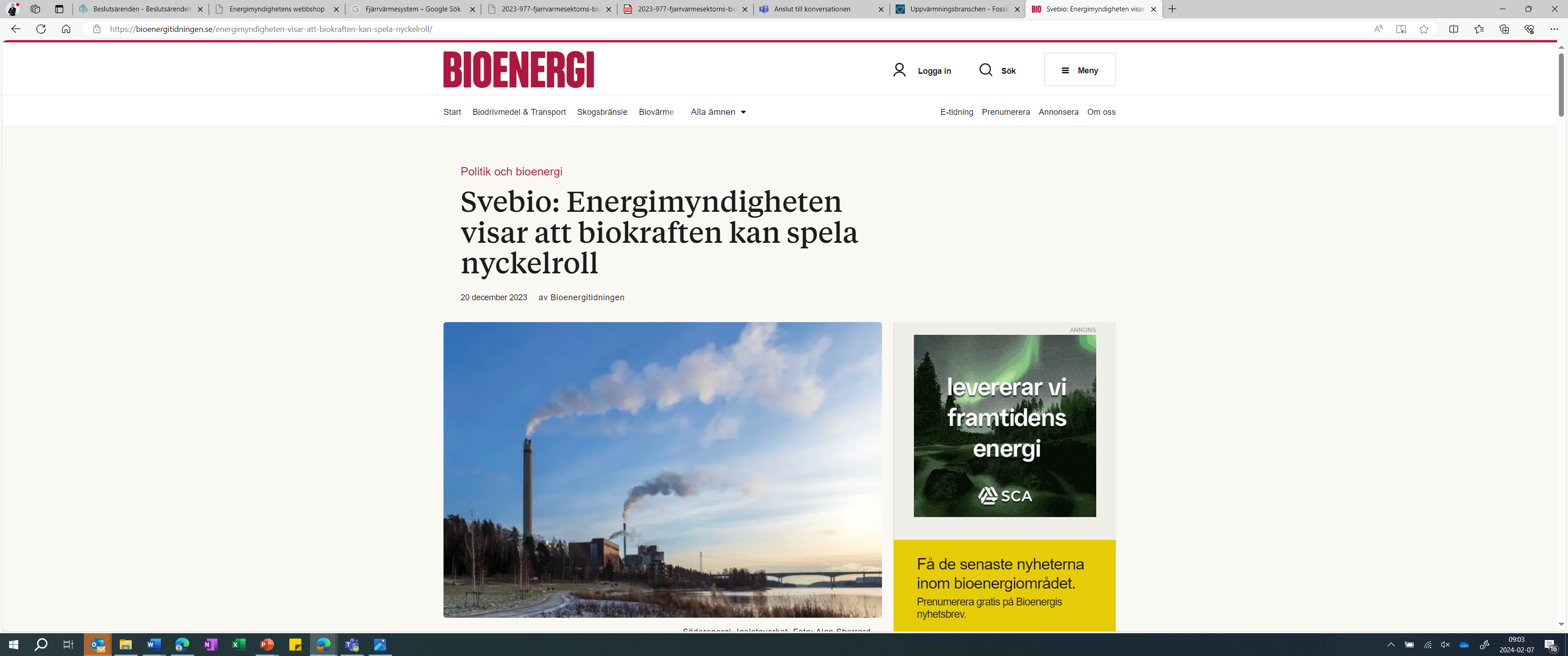 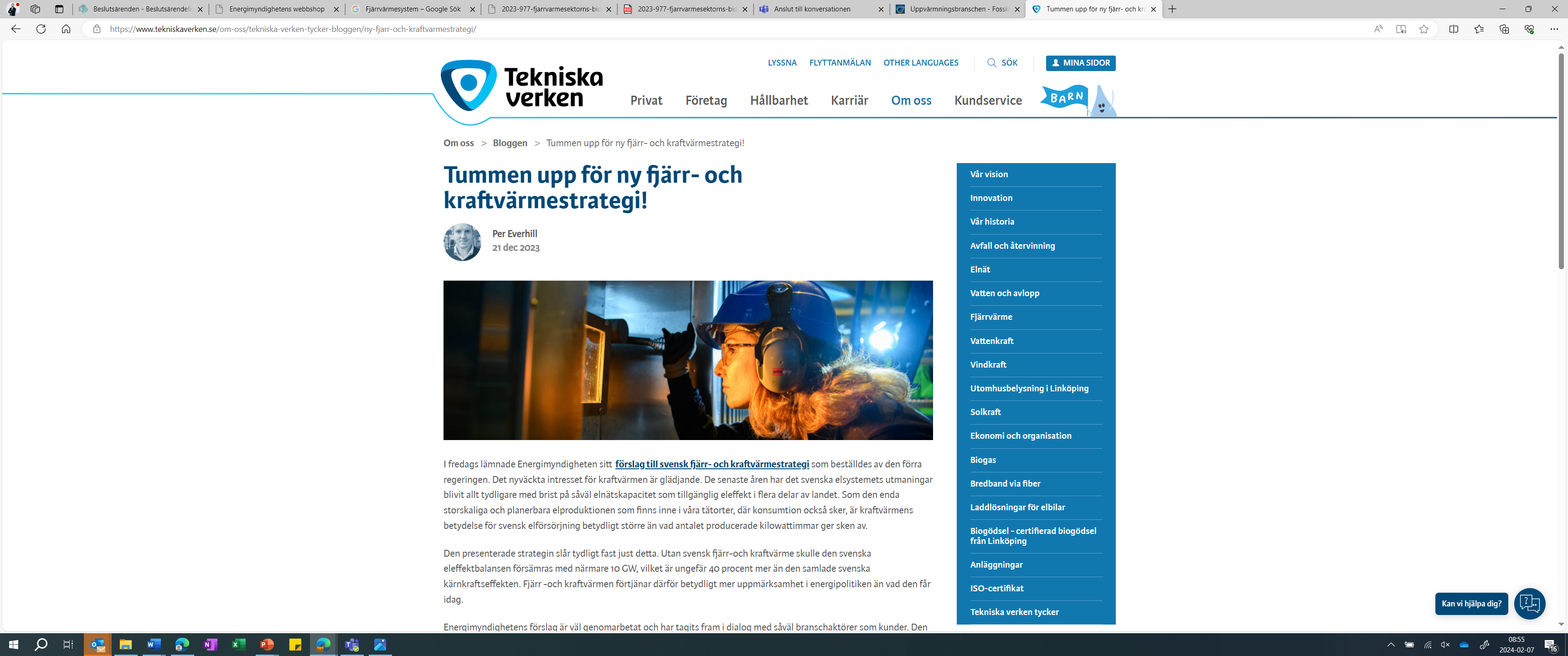 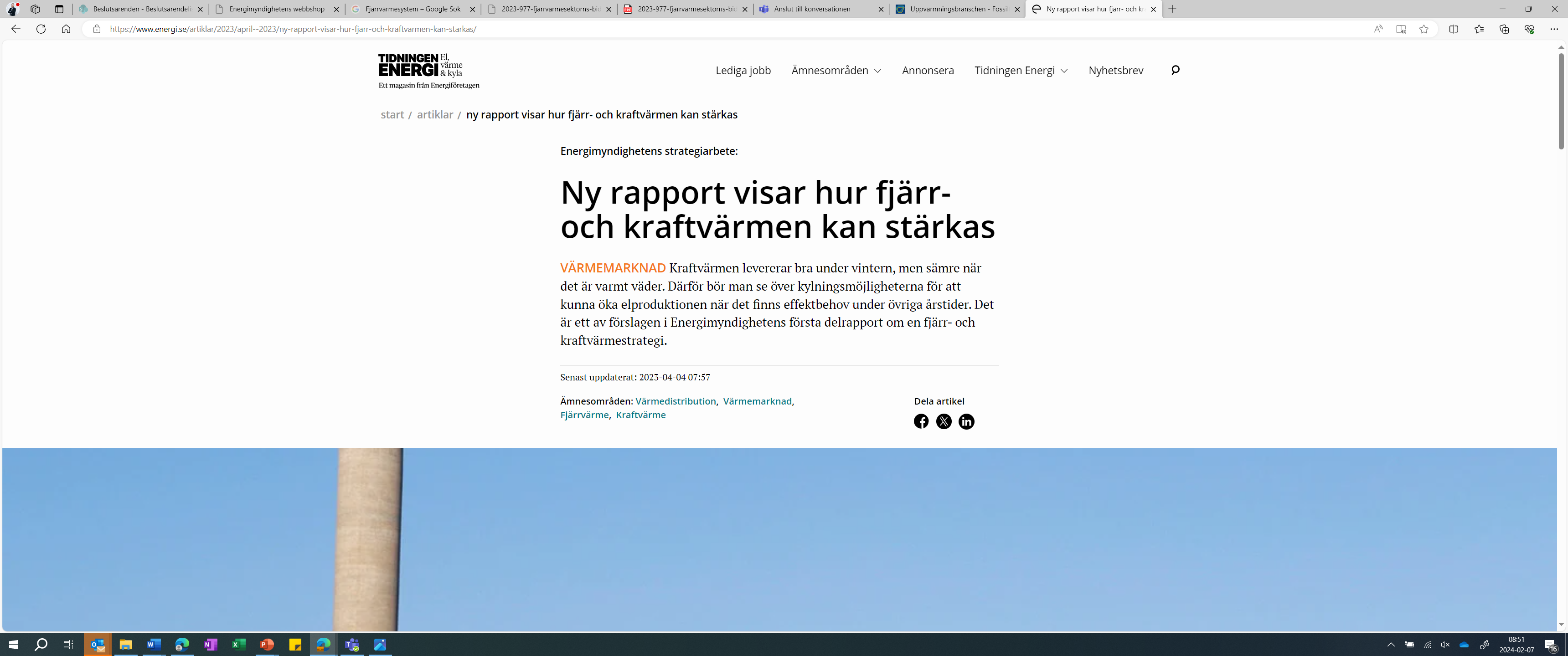 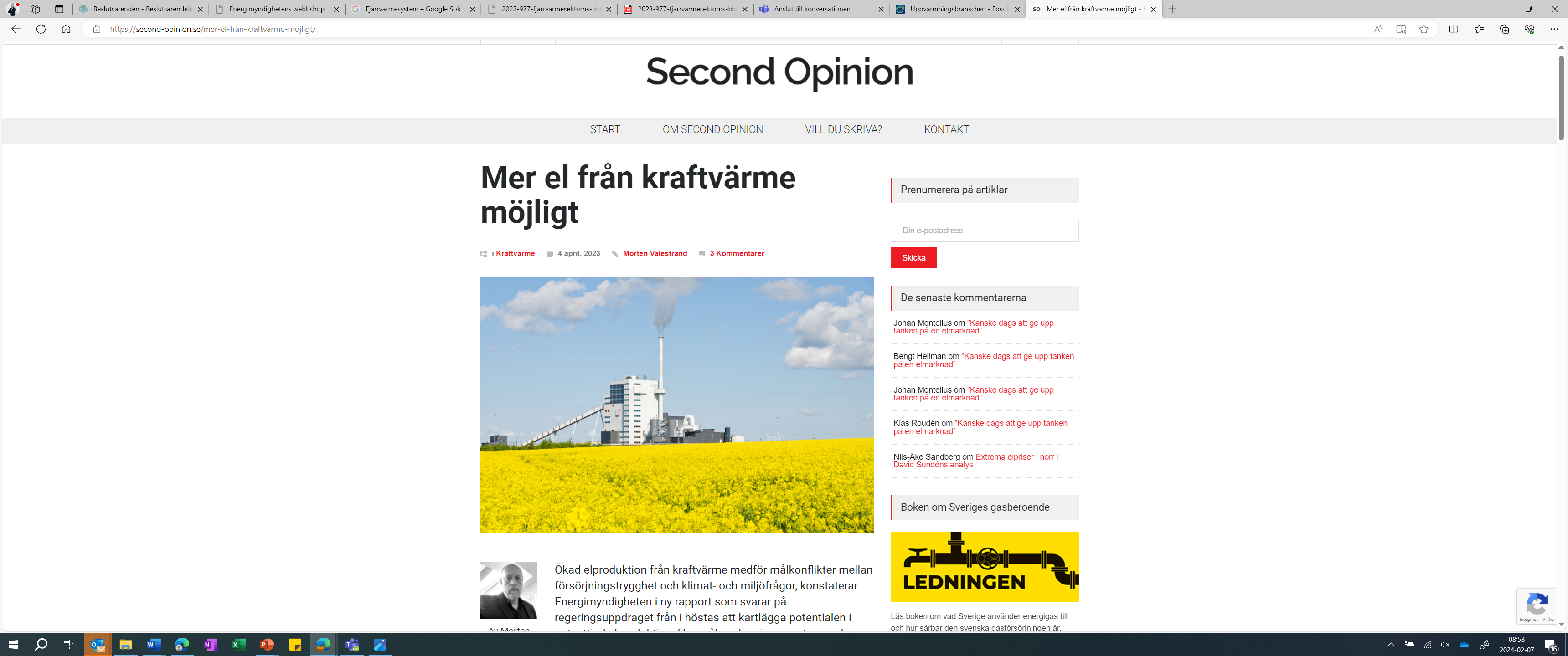 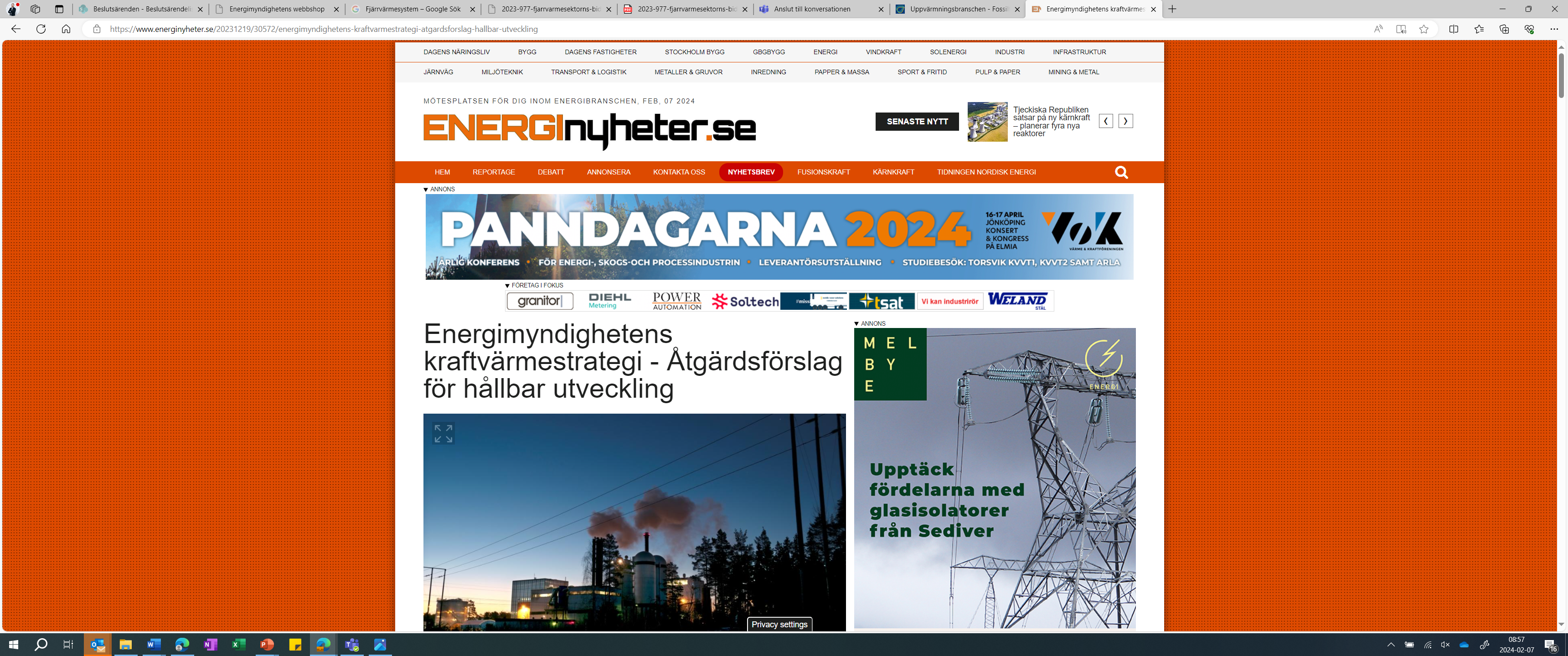 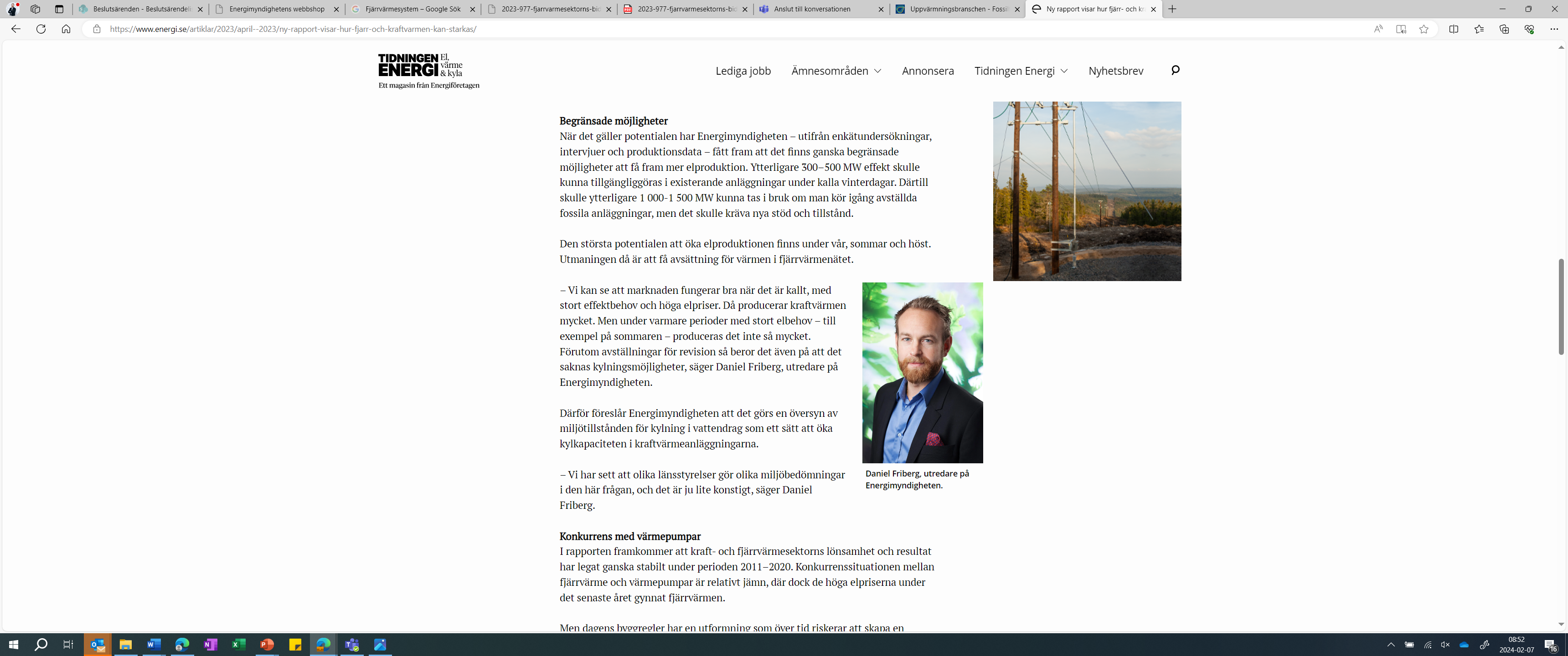 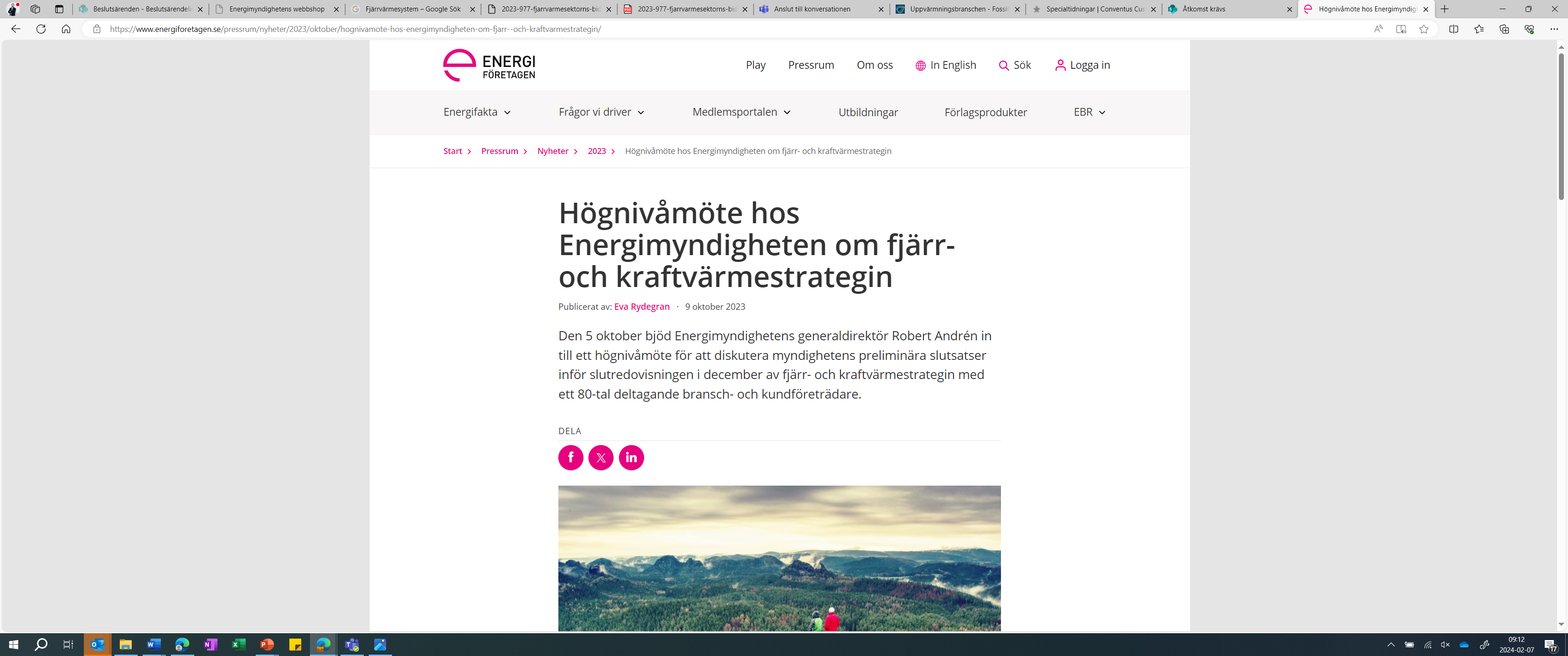 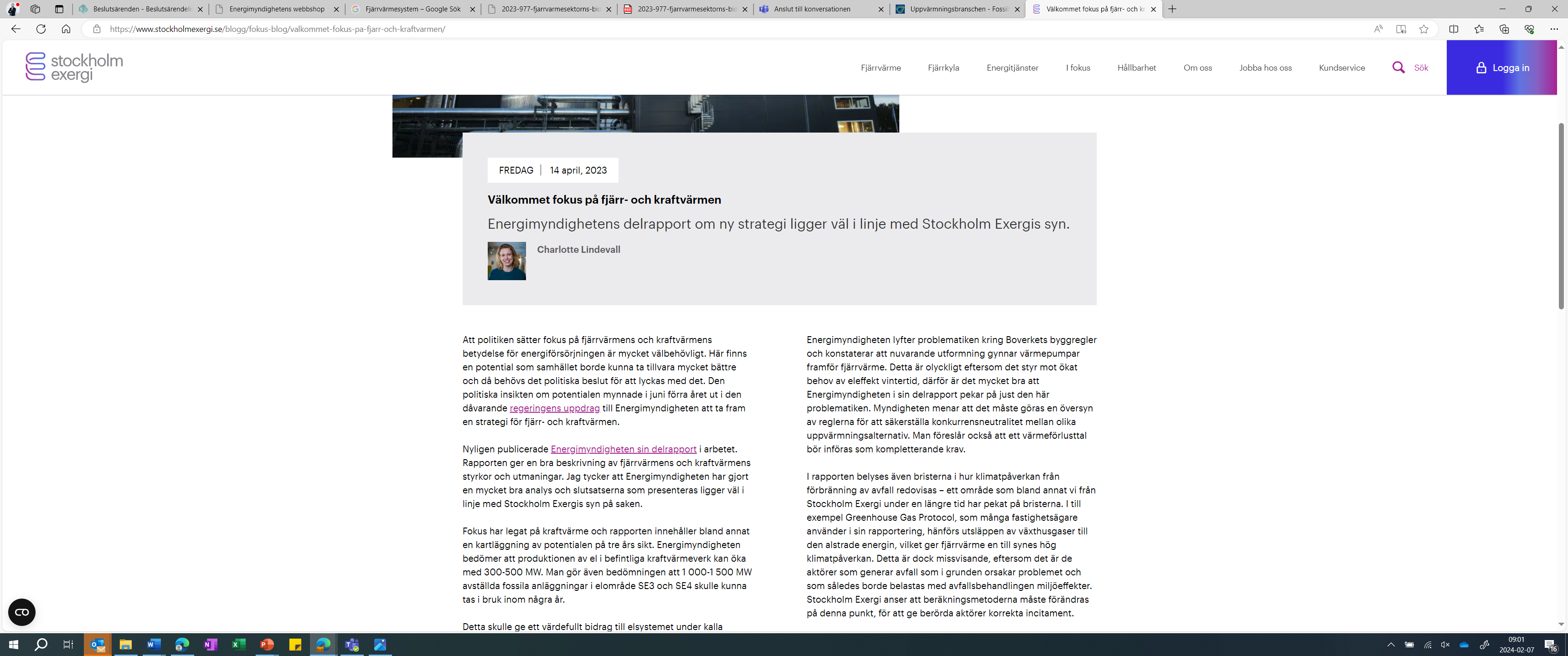 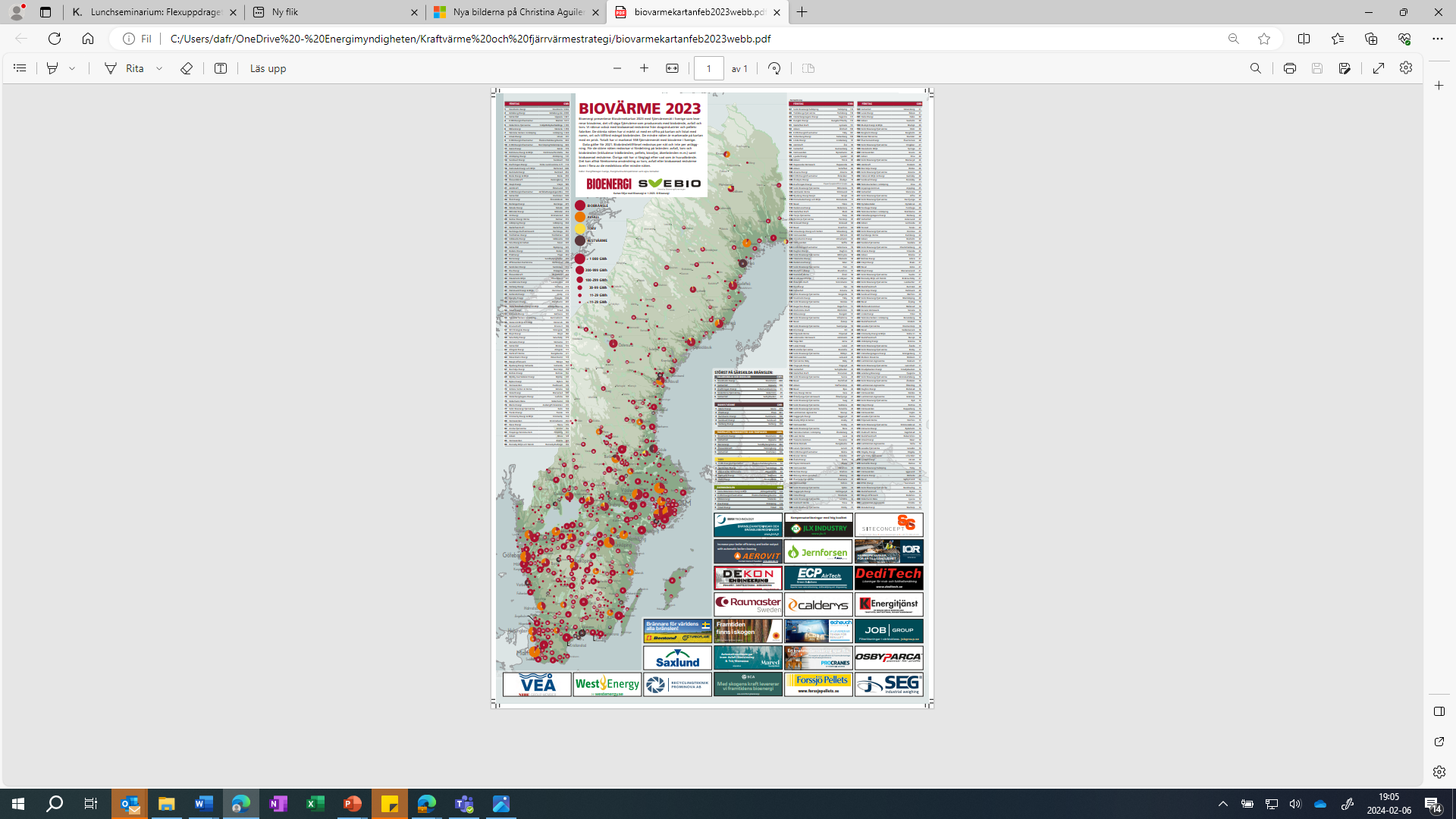 Fjärrvärme och kraftvärme i energisystemet
Värmemarknaden ca 100 TWh	Fjärrvärmen ca hälften!
 Ca 50 % av fjärrvärmen produceras i kraftvärmeanläggningar
Ca 15 TWh el produceras från kraftvärme – ca 10 % av elproduktionen
558 fjärrvärmenät
243 biokraftvärmeverk
285 kommuner
Tillförd energi till fjärrvärmeproduktion 2021 i TWh och andelar.
Förslag till en fjärrvärme- och kraftvärmestrategi
Arbetet ska omfatta två delar: 
En analys av kraftvärmens konkurrenskraft, lönsamhet och systemnyttor med förslag på samhällsekonomiskt effektiva åtgärder för att undanröja hinder för en mer effektiv användning av kraftvärmen. 
 Förslag på inriktning för fjärr- och kraftvärmesektorns långsiktiga roll i det framtida hållbara energisystemet inklusive en analys av hur sektorn kan utvecklas i synergi med elektrifieringen samt energi- och klimatmålen. 
Delrapport 1 redovisades den 31 mars med tilläggsuppdrag om produktionskapacitet
Delrapport 2 ska redovisades den 15 december (med tilläggsuppdrag om kärnvärme)
Huvudslutsatser delrapport 1
Marknaden fungerar – Höga priser på vintern 	Kraftvärmen reagerar bra på elpriset
Höga priser övriga årstider 		Utmaning att kyla i fjärrvärmenätet 	 mindre el
Potential på ca 300-500 MW ytterligare effekt från existerande kraftvärmeanläggningar kalla vinterdagar. 
   		Förslag om ökade kylmöjligheter, enklare miljötillstånd ex ORC-turbiner
Malpåseanläggningar 1-3 år (1 000-1 500 MW) är fossila och kräver en hel del åtgärder för att startas upp igen.
EU-direktiv (EED) kan påverka fjärrvärmen stort 
Byggreglerna bör ses över för teknikneutralitet
Konkurrens mot värmepumpar är jämn men trycket framåt ligger mer på fjärrvärmen 
SvK kan underlätta för kraftvärmen att delta på marknader för stödtjänster – IT-paket etc.
Värmeberedskap /TEF – ödriftsförmåga, bränsleberedskap, reparationsförmåga och lagerhållning.
Slutleveransens innehåll
Förutsättningar, slutsatser och förslag på åtgärder
Kap 1-4 Kraftvärmens (och fjärrvärmens) villkor och marknadsförutsättningar, priser och lönsamhet, hur mycket blir det? 
Kap 5 EU-direktiv
Kap 6 Biobränsle – prishöjningar, användning, ökat uttag
Kap 7 Avfallskraftvärmen – fokus på utsläppshantering
Kap 8 Avfalls och bio-CCS – metoder och konsekvenser 
Kap 9 Kärnvärme – hur ser potentialen ut?
Kap 10 Överskottsvärme från elektrifieringen – hur ser potentialen ut?
Kap 11 Trygg Energiförsörjning – förslag på förstärkt beredskap
Kap 12 Fjärrkyla – neutrala viktningsfaktorer
Kap 13 Perspektiv på möjliga utvecklingar framåt
Värdet av fjärrvärme och kraftvärme är stort
Utfasning av fjärrvärme (gul linje) jämfört med basfallet (blå linje), TWh. Baserat på modelleringar i Times Nordic
Antagande om utfasning 2025 skulle leda till att endast 13 TWh finns kvar 2050 (och endast 1,5 TWh kraftvärme)

Försämrad effektbalans med 6-7 GW

Skulle all fjärrvärme och kraftvärme fasas ut helt motsvarar det ca 10 GW 

Systemkostnaderna uppgår i modellen Times Nordic till ca 100-150 Mdkr beroende på scenario (ersätts ffa av värmepumpar)
Kraftvärmens marknadsförutsättningar är svår att överblicka
Figur. Produktionskostnad som måste få täckning av elpris vid olika nivåer av 
fullasttimmar för ett biokraftvärmeverk 10-40 MW
Färre timmar i framtiden kräver en högre intäkt per timme för att täcka kostnader och avkastningskrav.

Elpriserna 2020 och bakåt har inte gett den täckning som krävs för att nyinvesteringar ska göras. 
2021-2023 har dock höga elpriser genererat (väsentligt) högre intäkter än kostnader och avkastningskrav.

Utmanande investeringsklimat för nya anläggningar om man endast beaktar intjäningsmöjligheter från de etablerade energimarknaderna.
Kurvan är beräknad av Energimyndigheten baserat på Energiforsks produktionskostnadsberäkning i El från nya anläggningar (2021:714)
Hur mycket kraftvärme blir det? – Antaganden om lager och kärnkraft påverkar en hel del
Installerad effekt i kraftvärmen (i fjärrvärmenäten), referensfall och olika scenarier. Baserat på modelleringar i Times Nordic
Scenario Lager ses som mer sannolikt – (många investerar i batterier och vätgaslager).

Ett scenario med extremt mycket lager kan inte ersätta kraftvärmen (kraftvärmen har unika egenskaper)
Investeringsplaner i kraftvärme enligt enkätsvar till och med 2035.
Utbyggnad av ny kraftvärme (GW) samt ny produktion (TWh) beroende på antaganden om lager och livstidsförlängning av kärnkraft, jämfört med startår 2025.
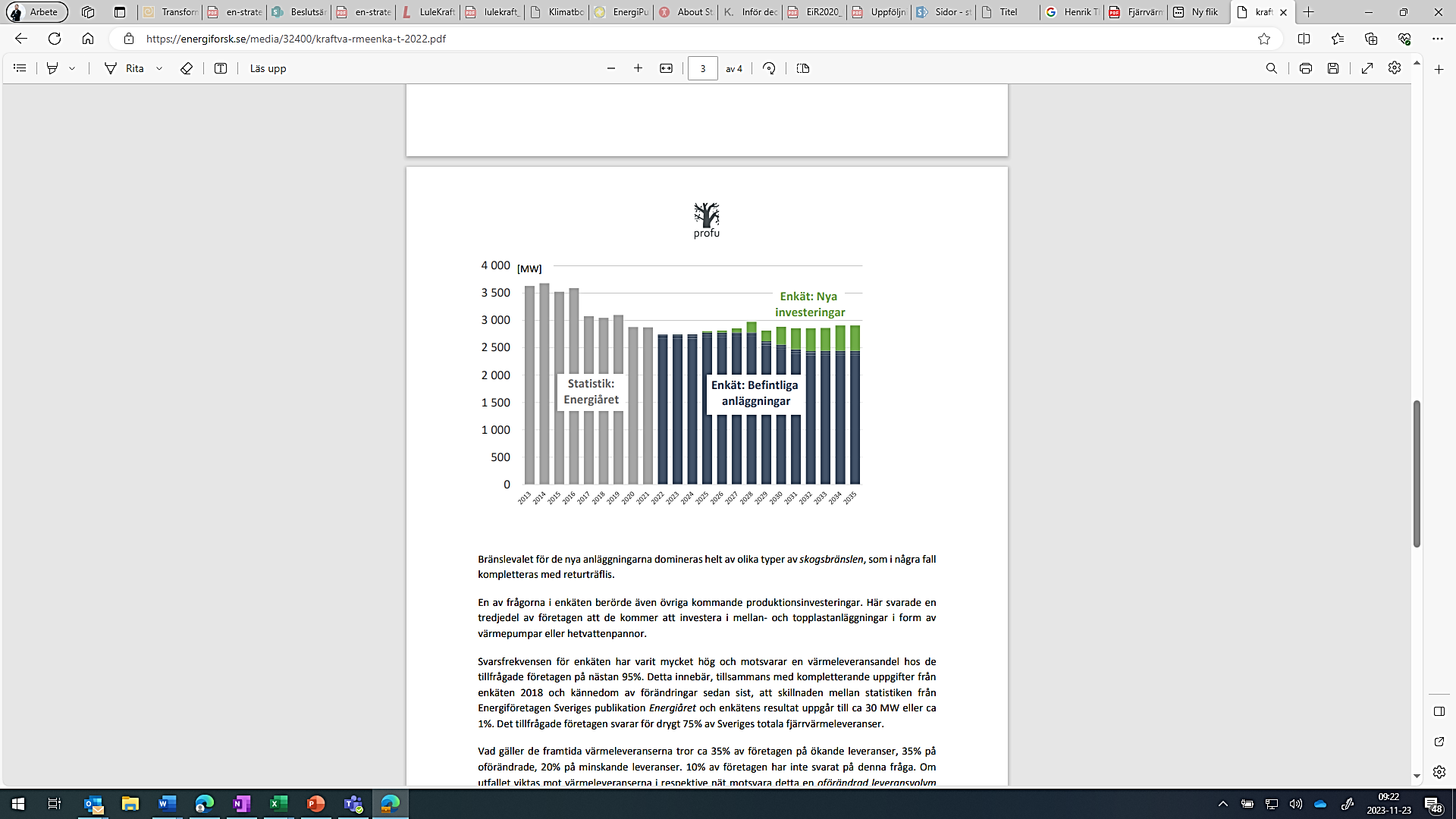 Aktörernas investeringsplaner till 2035 innebär knappt någon ny installerad effekt
Energisystemmodellen finner det emellertid lönsamt att bygga ut ca 0,7-0,8 GW = ca 2 TWh 2035 därefter minskar elproduktionen eftersom fullasttimmarna minskar i modellen (fler timmar med lågt pris drivet av mer intermittent kraft).
Mismatch mellan aktörernas bedömning och modellens 
kostnadsoptimering
Kraftvärmens nyttor är endast delvis prissatta
Ersättningar för olika typer av kraftsystemnyttor är fortfarande låga.
Stödtjänstmarknader ses mest som en bonus idag.
 Många nyttor är under utredning för ersättningsmodeller (rotationsenergi, reaktiv effekt, spänningsreglering och felströmsbidrag) 
Elproduktion med hög tillgänglighet, Reserver-Lokal flexibilitet och lokalisering till nytta för elsystemet är delvis prissatta men inte helt. 
Det kan också konstateras att kraftvärmen har en stor förmåga att kapitalisera på höga priser
Figur 19 Påverkan på typanläggningens lönsamhet från att bidra med olika förmågor. Ersättningarna i figuren utgörs av en mix av intäkter från befintliga marknader (energivärde, nätnyttoersättning, mFRR, FCR-N, kompletterande störningsreserv) och alternativkostnad, Öre/kWh
[Speaker Notes: (rotationsenergi, reaktiv effektkompensering och spänningsreglering eller felströmsbidrag). Viktig för totala intäkterna]
Åtgärdsförslag
Ei bör se över (ersätta) nätnyttan eftersom den inte speglar det samhällsekonomiska värdet av lokal (tillförlitlig) elproduktion (Enligt SoU 2023:63 bör den avskaffas och ersättas med annat)
Samredovisningen av elnäten bör ses över (samredovisning gör att prissignalen för lokal produktion försämras genom att elnätstariffen jämnas ut över fler områden) 
En ökad legal tydlighet skulle öka förutsättningarna för nätbolagen att anskaffa tjänster för hantering av överbelastning och föreslår att Ei tar fram sådana riktlinjer  (konstaterat av Ei i Flexibilitet i distributionsnäten (EI R 2023:05) 
Ödrift och dödnätstart bör målsättas i energiförsörjningssektorns förmågeplan (10-årsplanen) tillsammans med SvK
Prissättningen på fjärrvärme
Många olika prismodeller gör det svårt för kunder att navigera och kunna påverka sin taxa genom exempelvis energieffektiviseringsåtgärder. 

En undersökning visade att det finns 86 olika prismodeller. Betydande utmaningar för tex fastighetsbolag aktiva över hela landet som vill göra lönsamhetskalkyler för exempelvis energibesparingsåtgärder. 

Energimyndigheten ser en nytta i att öka transparensen, tydligheten och jämförbarheten i prissättningen. Ett främjande av prismodeller som uppmuntrar till effektiviseringsåtgärder och aktiva användare skulle kunna göras inom exempelvis ramen för Prisdialogen.
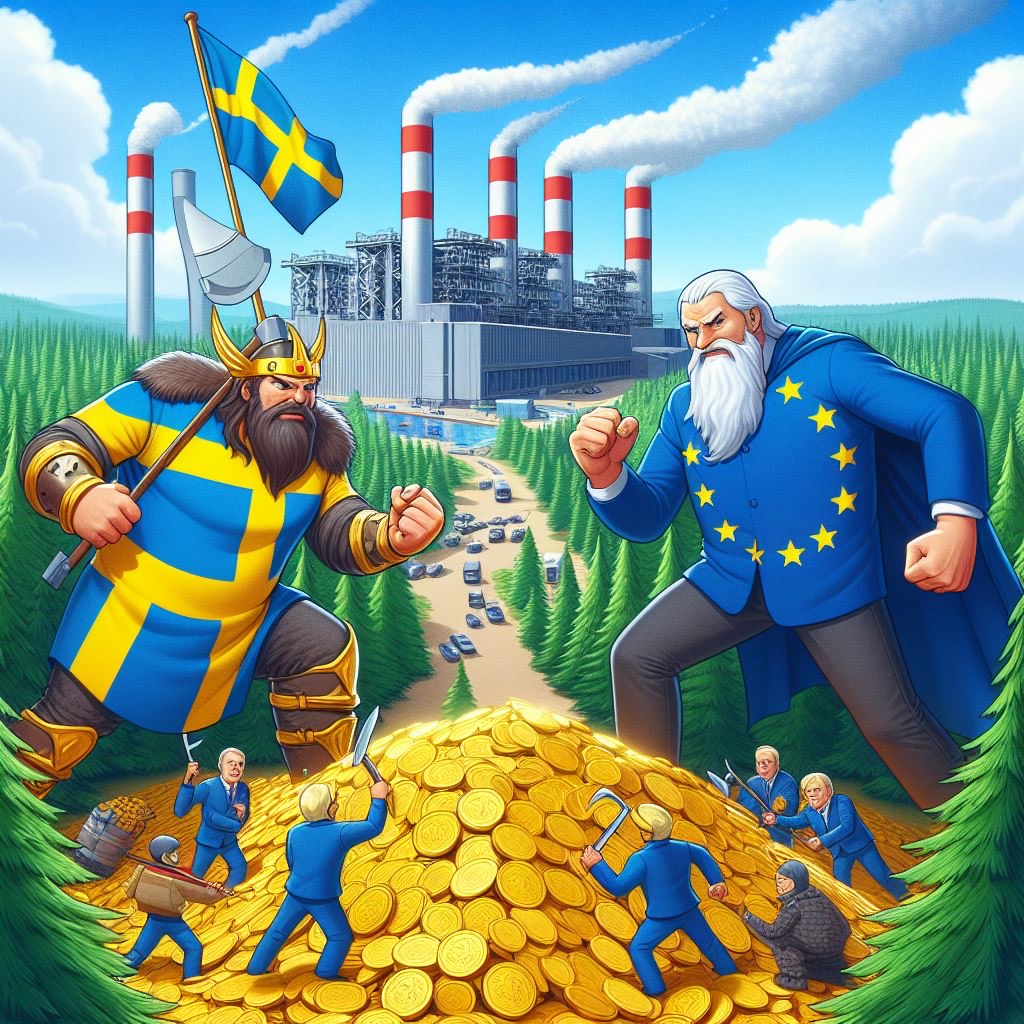 Kampen om det gröna guldet
Viktigt att svenskt skogsbruk och biobränsle ses som hållbart inom EU (förutsättning för förnybartmålen)
Enligt Skogsstyrelsen finns det utrymme att öka uttaget av grot från skogen med ytterligare 15 TWh. 
Ökad trygg energiförsörjning
Förutsättningar att dämpa fjärrvärmepriserna
Kraftvärmebolag behöver inte hålla på biobränslet (jfr 2022)
Dessutom positivt för andra sektorer (bioplast, biodrivmedel)
Förslag om biostyrmedelsutredning (Stödsystem, garantier, frågan om distribution etc)
Reviderade EU-direktiv
Preliminär överenskommelse:
Byggnaders energiprestanda, EPBD
Förslag till ny elmarknadsdesign, EMD
Antagna:
Förnybartdirektivet, RED III
Direktivet om energieffektivitet, EED
EU:s utsläppshandelssystem EU ETS och ETS 2
Kan få stor påverkan på fjärrvärmeleveranserna framöver (EPBD, EED)
Klarar förnybartmålen inom fjärrvärme och fjärrkyla (RED)
Effektiv fjärrvärme och kyla klaras t.o.m. 2045 men inte 2050 (EED)
Förslag om lokaliseringsaspekt vid framtagande av kostnadsnyttoanalys (EED)
Regionala värme- och kylaplaner fler än 45 000 inv. (EED)
Se över viktningsfaktorerna mellan fjärrvärme och el för teknikneutralitet (EPBD)
Avfallsförbränning
Arbetat vidare med problemformulering som lyftes i delrapport 1:

Fjärr- och kraftvärmebranschens utmaningar med att krediteras de utsläpp som uppstår vid avfallsförbränning.

Liten/ingen rådighet över innehållet
Höga kostnader för utsläppsrätter
Högre krav på fossilfritt från fjärrvärmekunder
Avfallsförbränning
37 anläggningar

2022: 6,8 Mton avfall, varav 1,8 Mton import

18 TWh värme och 3 TWh el. 
Motsvarar 33 resp. 20 procent av totalen

48 procent fossilt ursprung 
90 procent plast

75 procent av utsläppen
Utsläpp från el- och fjärrvärmesektorn
Åtgärdsförslag
Avfallssektorn
El- och fjärrvärmesektorn
Åtgärdsförslag: Ta fram kompletterande information där avfallsutsläppen hamnar i avfallssektorn
Löser inte problemet med kostnaderna
Öka förståelsen hos fjärrvärmekunder om att avfallets utsläpp beror på avfallets uppkomst och förbränning.
Åtgärdsförslag
Energimyndigheten föreslår att en utredning av ett plastansvar för minskade utsläpp från avfallsförbränning tas fram. 

Ändrar inte systemgränsen, utsläppen redovisas fortfarande i el- och fjärrvärmesektorn.
Ansöka om stöd för åtgärder som minskar utsläppen och kostnaderna. 
Staten kan gå in tidigt och finansiera omvända auktioner som sen betalas av plastskatten
CCS
CCU
Eftersortering etc.

Alternativa möjligheter

Möjligheten att flytta systemgränsen enligt Pollutor Pays Principle och End-of-Waste kriterier
Förändrad allokering av utsläppen utifrån värdet av plasten
Stor potential för spillvärme – men vem ska använda all värme?
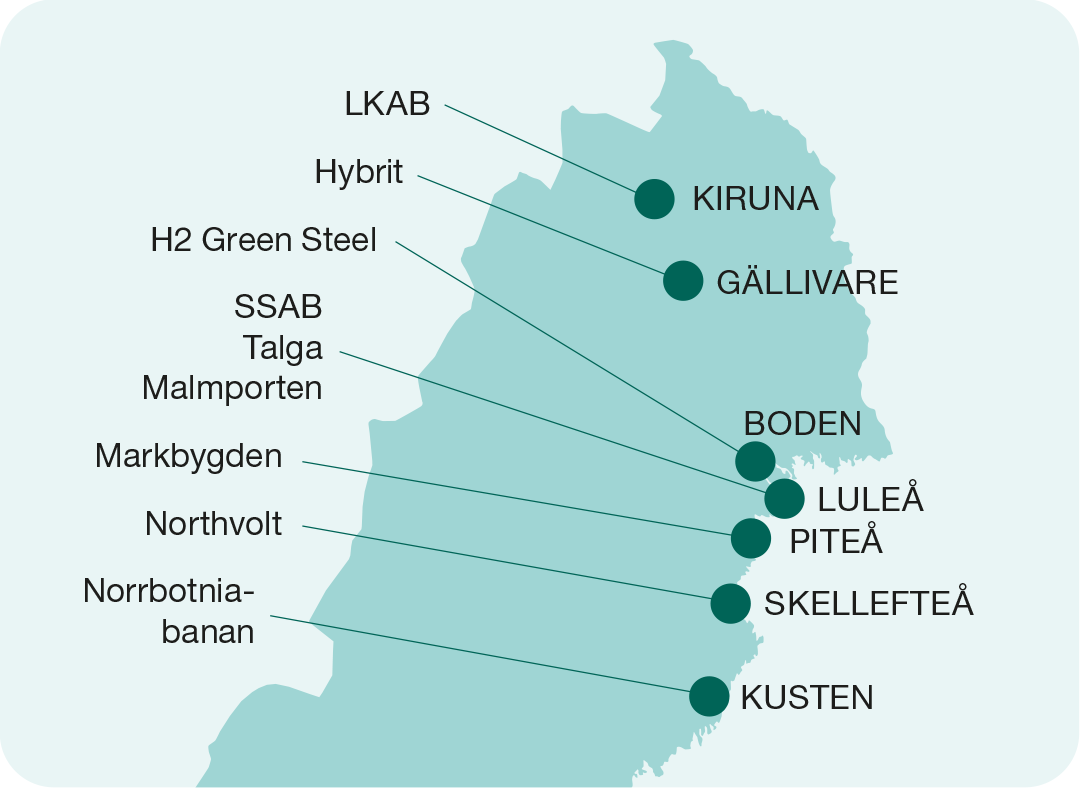 Teoretisk potential på ca 100 TWh spillvärme. Krävs optimeringar i 
    produktionen, tillräckligt med råvaror och efterfrågan

Förmågan att tillvarata spillvärme: 1) rätt plats 2) rätt temperatur 3) rätt tidpunkt 

Vem ska använda all värme?

Viktigt att en övergripande planering görs tidigt i etableringen

Åtgärdsförslag
Komplettera lagen om kostnadsnyttoanalys med en lokaliseringsaspekt vid planering eller uppgradering av en ny produktionsanläggning (industri eller energi). 
En annan slutsats är att kravet i Energieffektiviseringsdirektivet på att kommuner med över 45 000 invånare ska göra en värme- och kylaplanering bör kompletteras med att lyftas upp på en Regional nivå.
[Speaker Notes: Energibolag redan idag väldigt aktiva i sitt arbete att ta tillvara på spillvärme, och i digitaliseringens och elektrifierings spår kan möjligheter uppstå, ett exempel som rör digitalisering är serverhallar och ett exempel som rör elektrifieringen är spillvärme från produktion av vätgas genom elektrolys 

En professor på Chalmers har räknat ut att det finns en teoretisk potential på 100 TWh spillvärme I framtiden ---- men --- utopi --- en grundförutsättning är att processer I industrierna anpassas för att leverera spillvärme - och det är inte alldeles självklart]
Från kraftvärme till kärnvärme
SMRer framförallt intressant som spillvärmekälla om ”någon annan” investerar.
Acceptansfrågor uppfattas av många företag som ett hinder 
En ”fördel” med SMRer: mindre biobränsle men –> mer uran
Sektorskopplingen kärnkraft/SMR-fjärrvärme (idag) verkar ha en begränsad potential i Sverige.
Ökad värmeberedskap för ökad motståndskraft
Förslag om statligt ansvar för utvecklad bränsleberedskap.
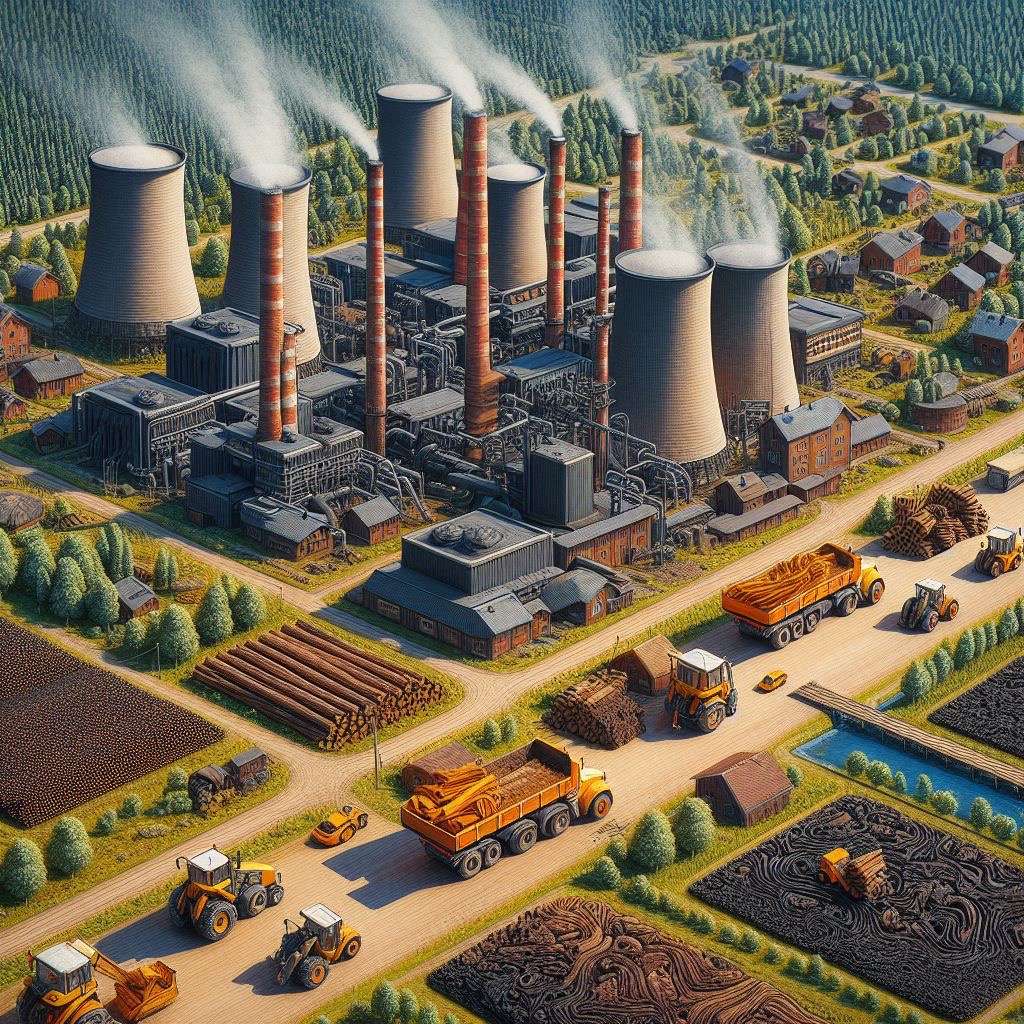 Beredskapslager
Ökad produktionsförmåga
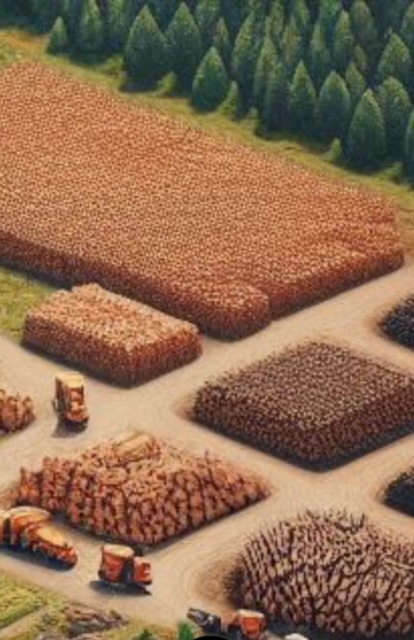 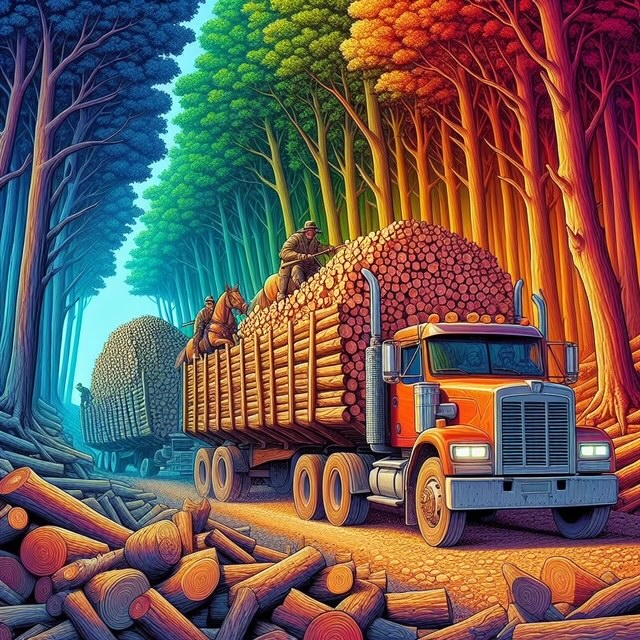 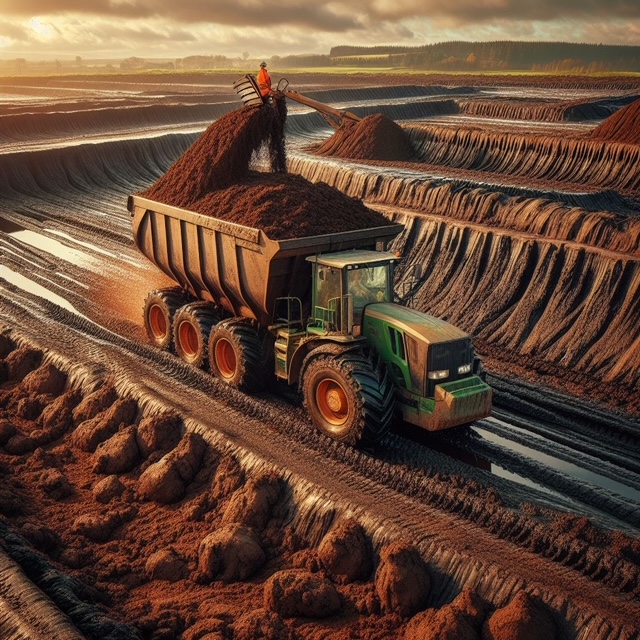 Torv
Rundved
Ökat statligt ansvar gällande funktionskrav på fjärrvärme och bränslelager för marknadens aktörer behövs!
[Speaker Notes: *Fjärrvärmen en viktig komponent i totalförsvaret och värmetillgången påverkar försvarsviljan stort– viktigt att robustheten anpassas utifrån det hot som krig innebär
*Sveriges bränsleberedskap är idag underdimensionerad
*Finns inga funktionskrav gällande beredskapslager av biobränsle (Jämför 90-dagars oljestopp för biodrivmedelssektorn)]
Beredskapsförmågan inom reparation, underhåll och reservdelslager samt personal- och kompetensförsörjning inom fjärrvärmebranschen behöver utvecklas (nästa steg!)
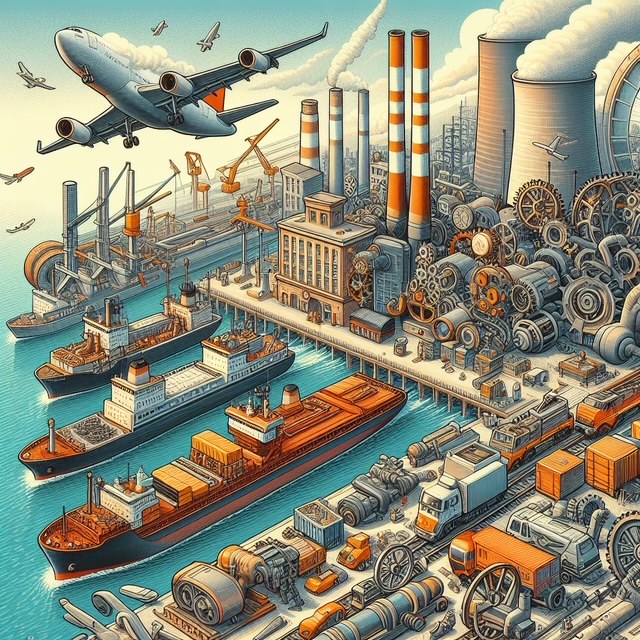 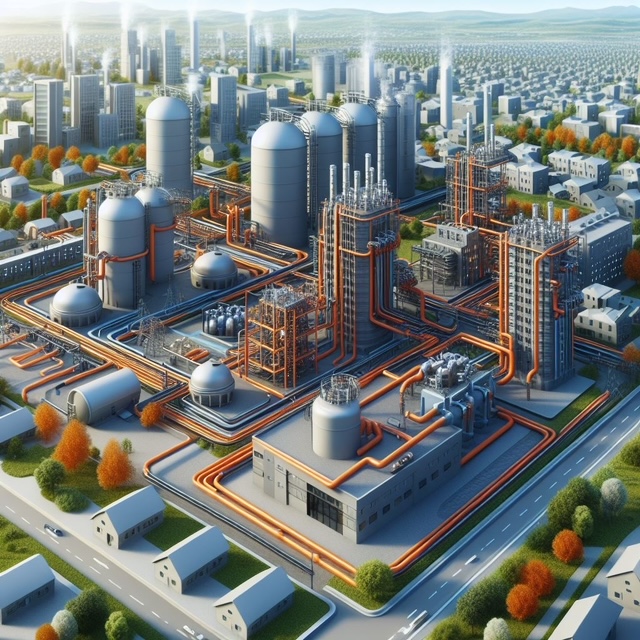 Behov av utredning av 
funktionskrav
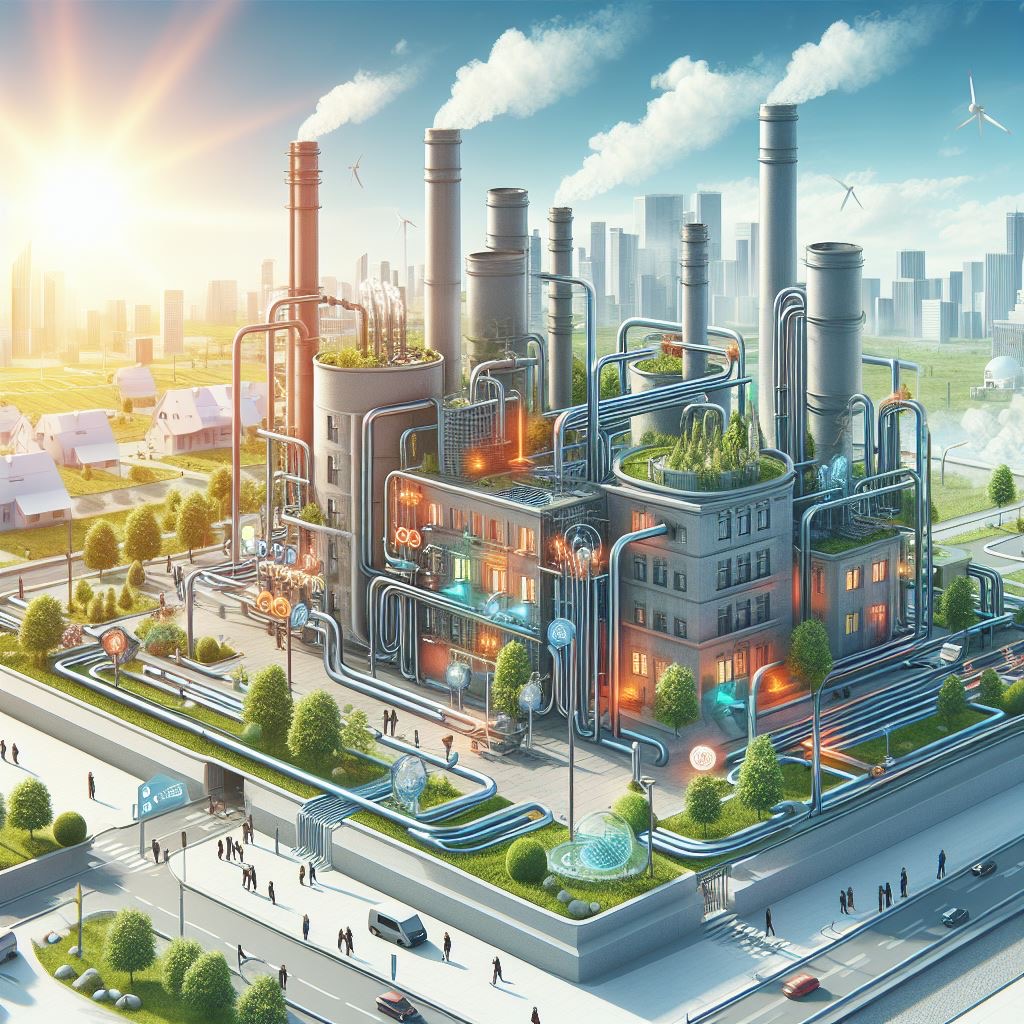 Daniel Friberg
016-5442006
Daniel.friberg@energimyndigheten.se
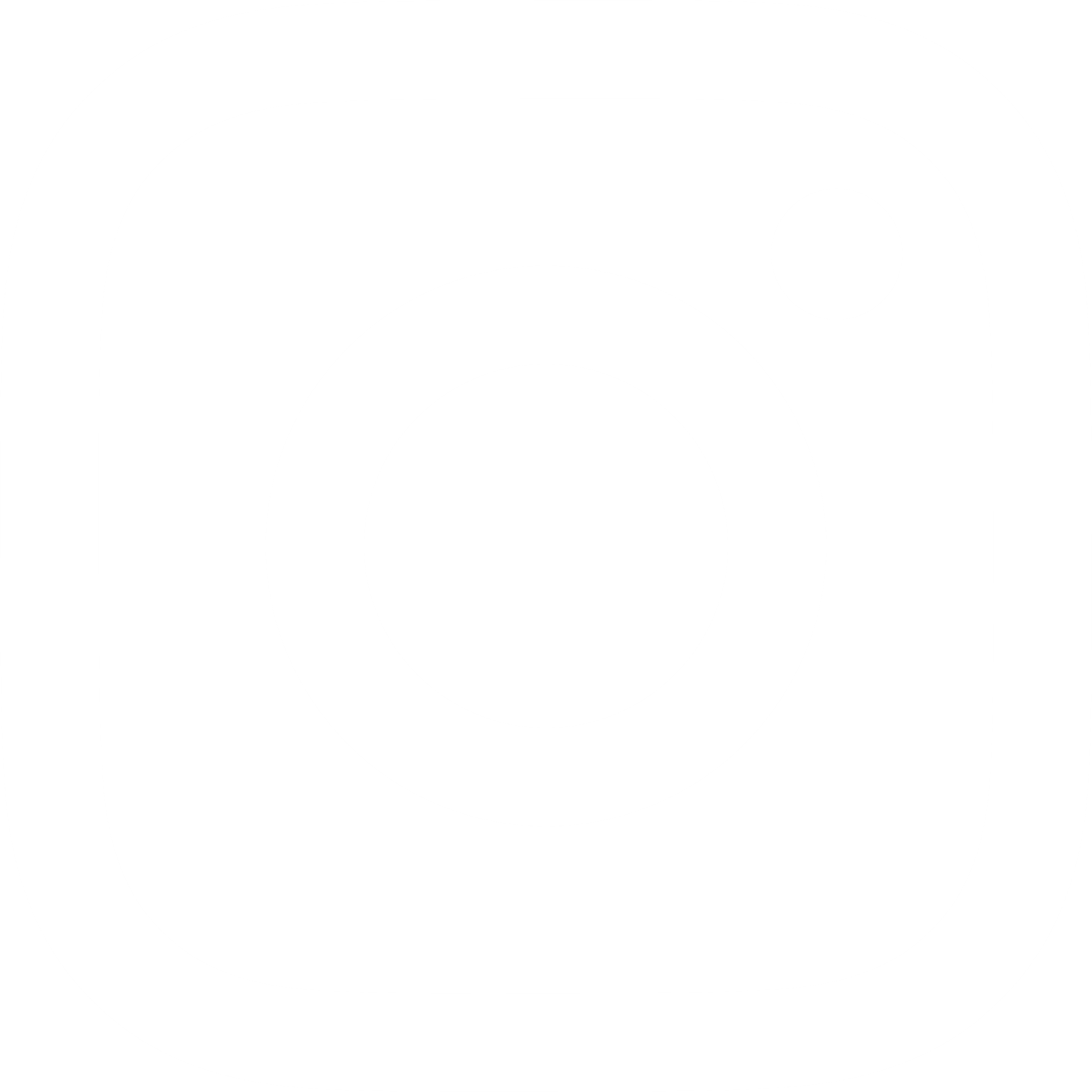 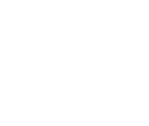 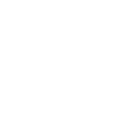 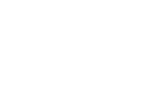